<연금 OR 근로 > 소득 + 다른 소득 5월 종합소득세 확정신고서 작성강좌
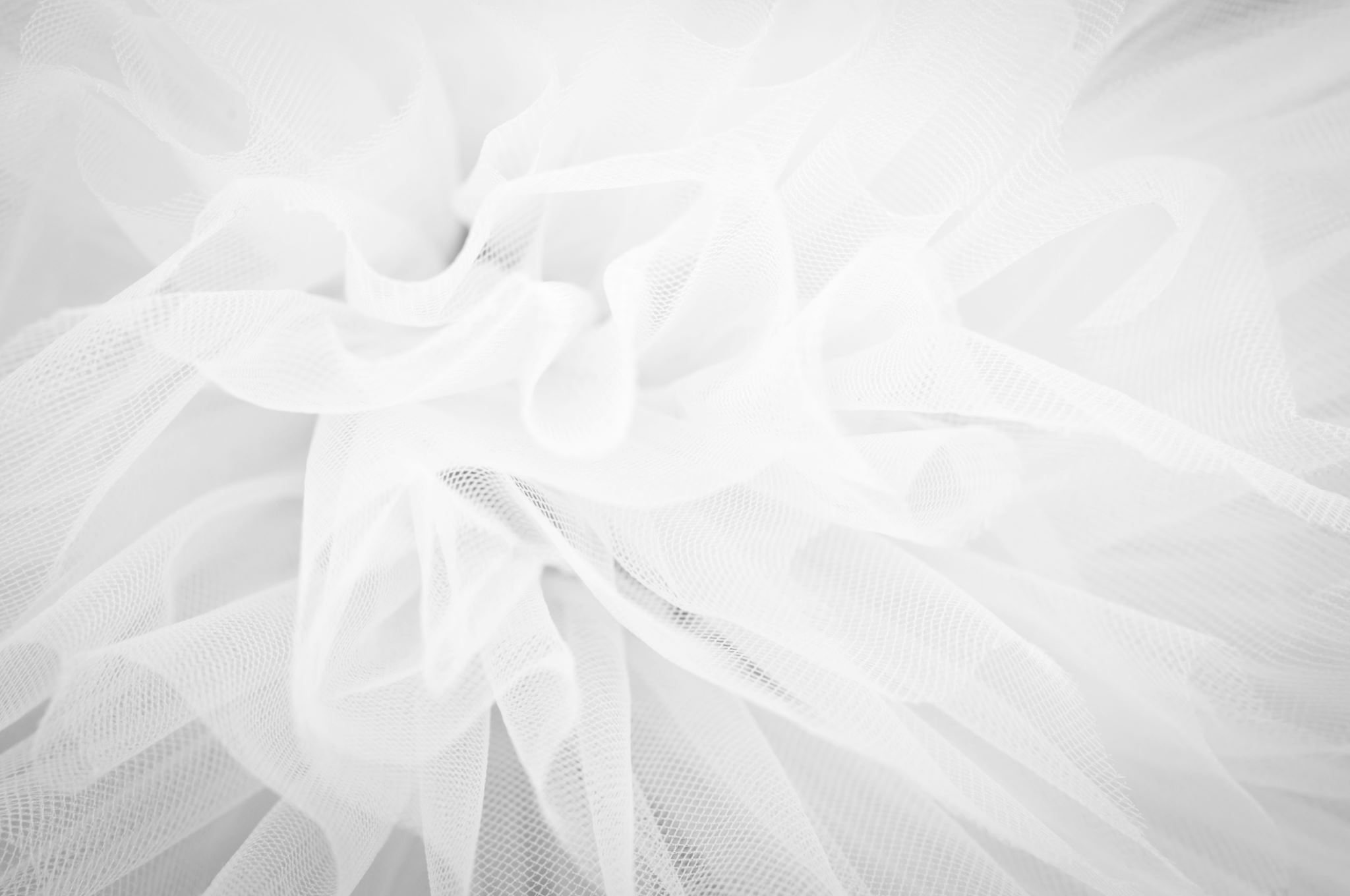 2022. 5. 9
연금소득
+
“다른소득”(사업· 금융· 연금· 근로· 기타)
근로소득
공무원연금공단  &  국세동회자원봉사단
강사 황선의  세무법인정명 대표세무사                  국세동우회 자원봉사 수석부단장
강의 contents
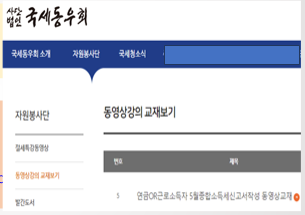 1부. 비사업자 연금 OR 근로소득 + 금융소득 근로 연금 기타소득
2부. 연금 OR 근로소득 + “소규모 사업소득” 추계가 아닌 “간편장부”로 소득금액 죽이기소규모 사업자란? 주택임대, 음식점, 커피숍, 이미용, 소매상 등 소상공인 사업자
세무TV 동영상 촬영 및 편집에 감사드립니다.
소득세 과세대상 연금소득
공적연금은  지급시 간이세액표에 의하여 매월 원천징수하고 다음연도 1월분 연금 지급시  연말정산하고 납세의무가 종결, 타소득이 있는 경우 5월 종합소득세 확정신고
근로소득
급여
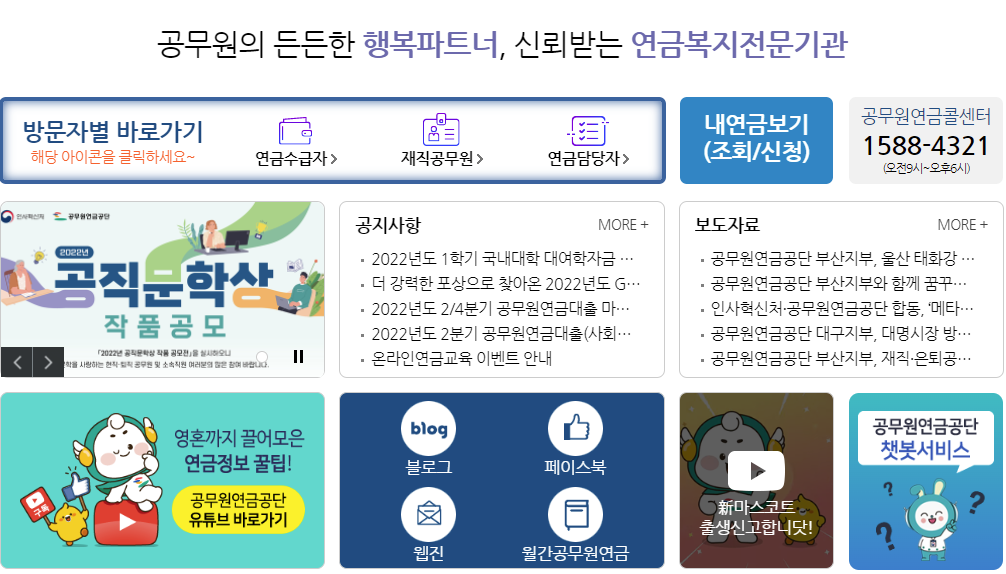 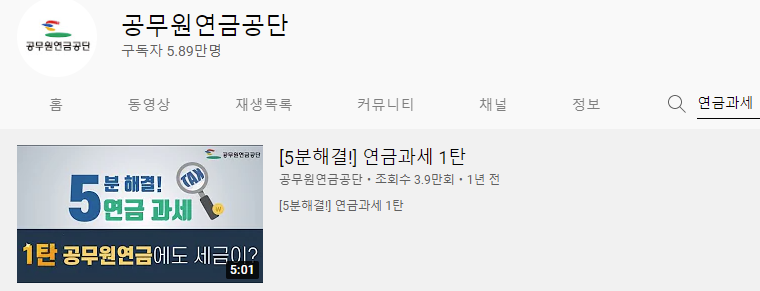 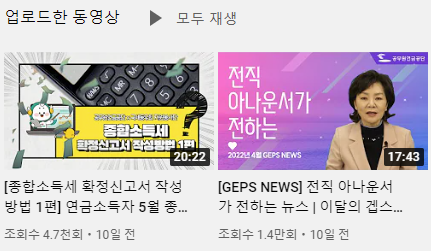 총수입금액 - 필요경비
종합소득으로 합산 5개소득  및 소득 세액 계산 흐름도
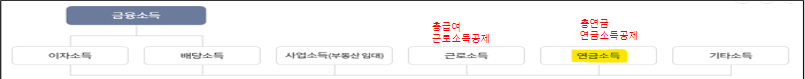 3백만원초과 종합과세
음식점 운영 등
개인별(부부합산아님) 2천만원 초과 종합과세
강연료 2백만원 필요경비 60%
기타소득금액 80만원(선택적 좋합합산신고가능)원천징수 20% 16만원(16천원)
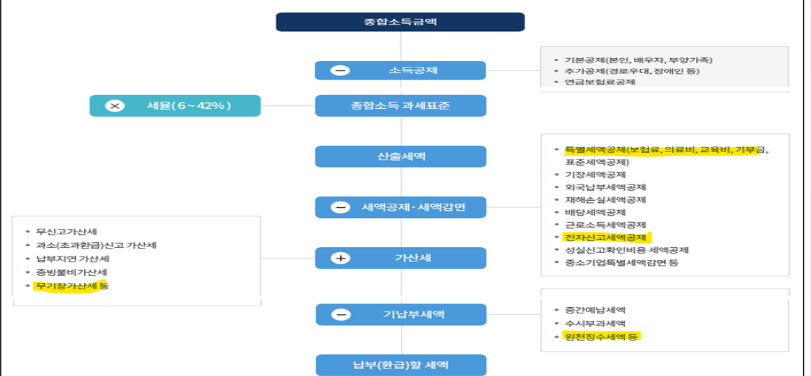 인적공제연말정산시 누락된경우 확정신고 공제가능
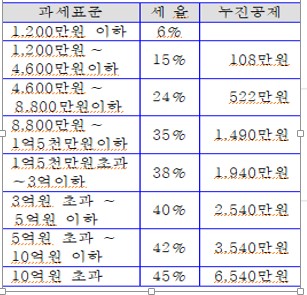 기부금세액공제
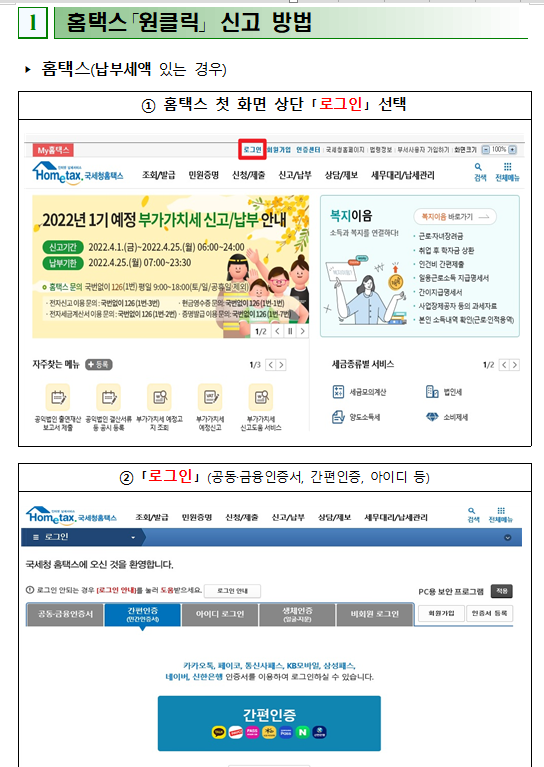 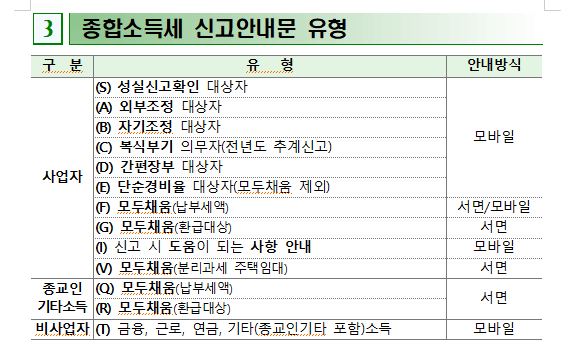 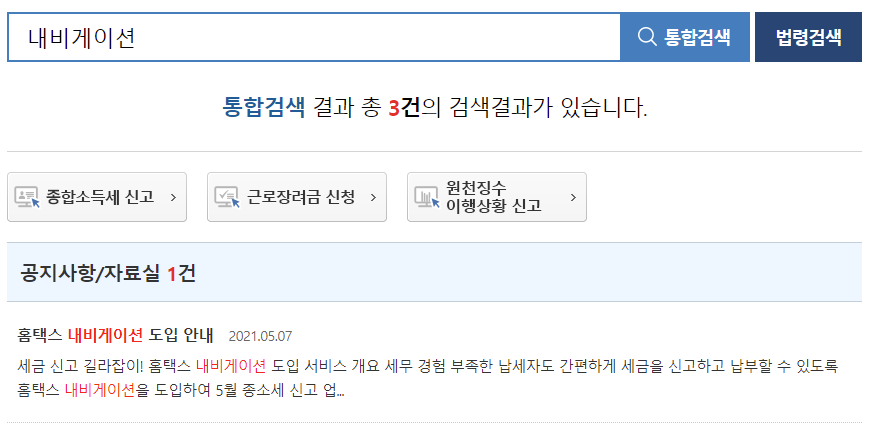 간편한 “간편인증” 이용을 손쉽게 종합소득세 신고서 작성 하기
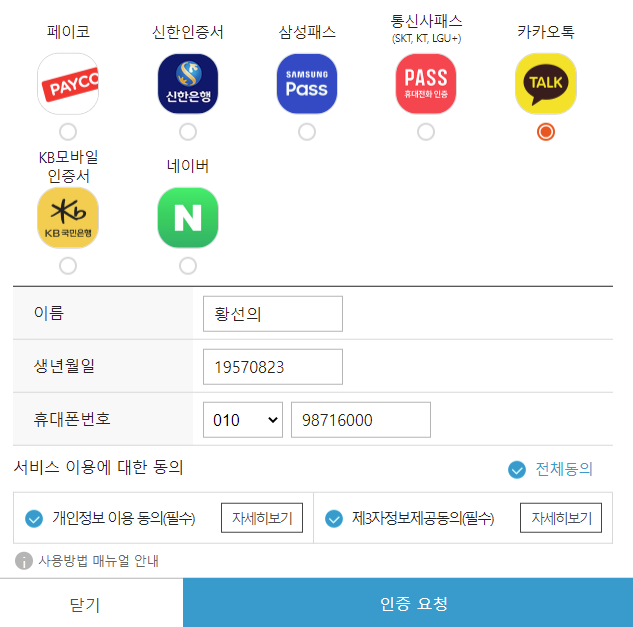 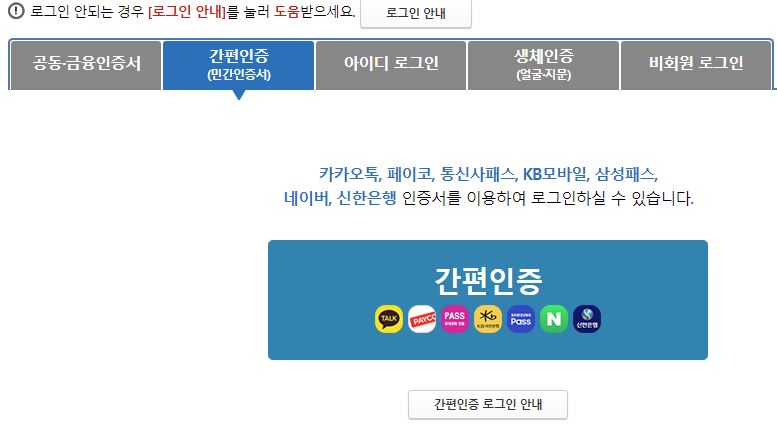 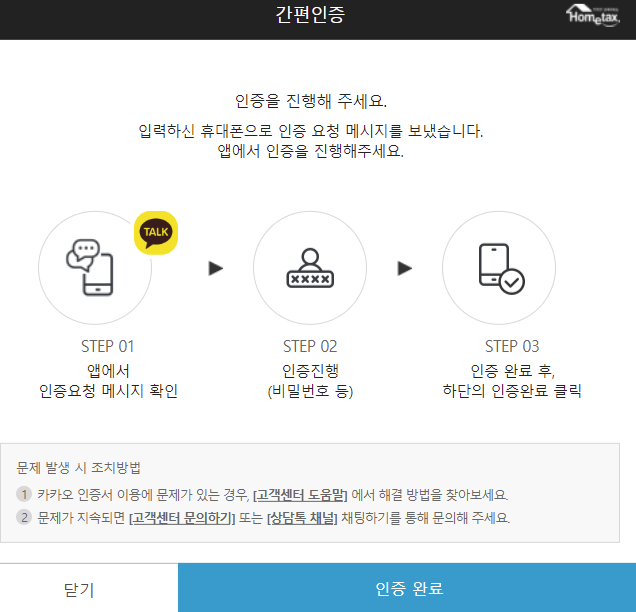 스마트폰 이용“손택스”에서도 신고와 세금납부 가능
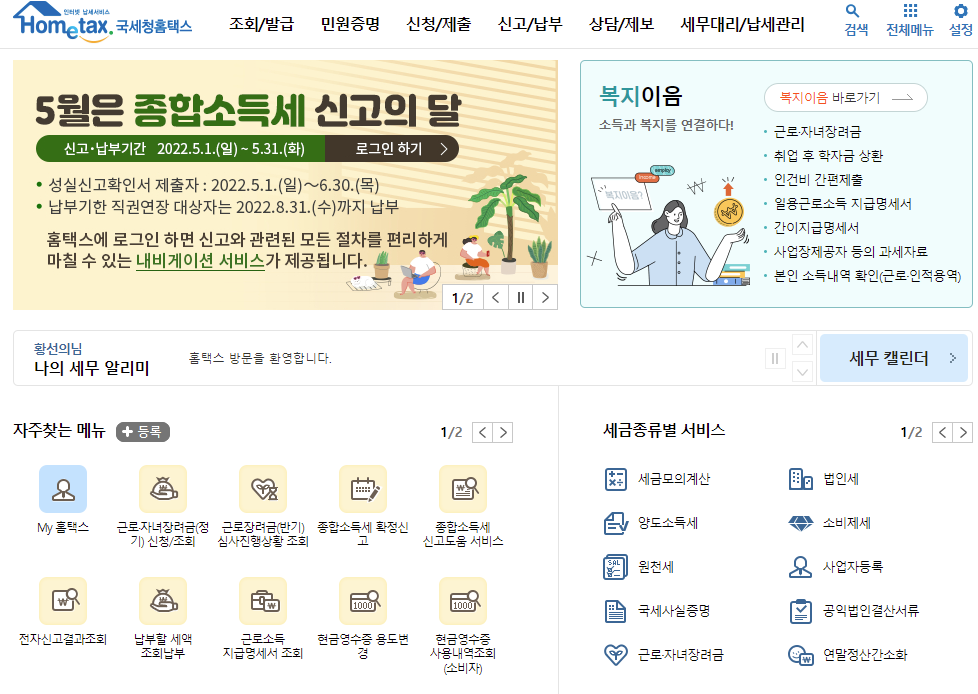 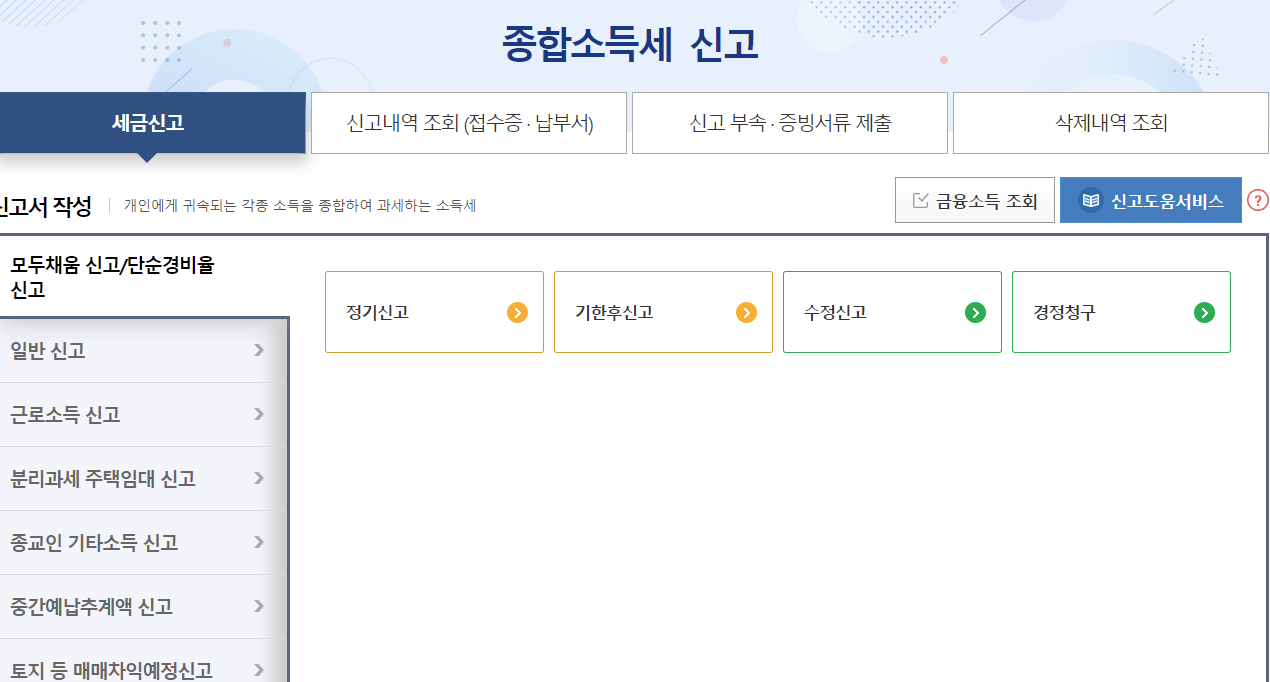 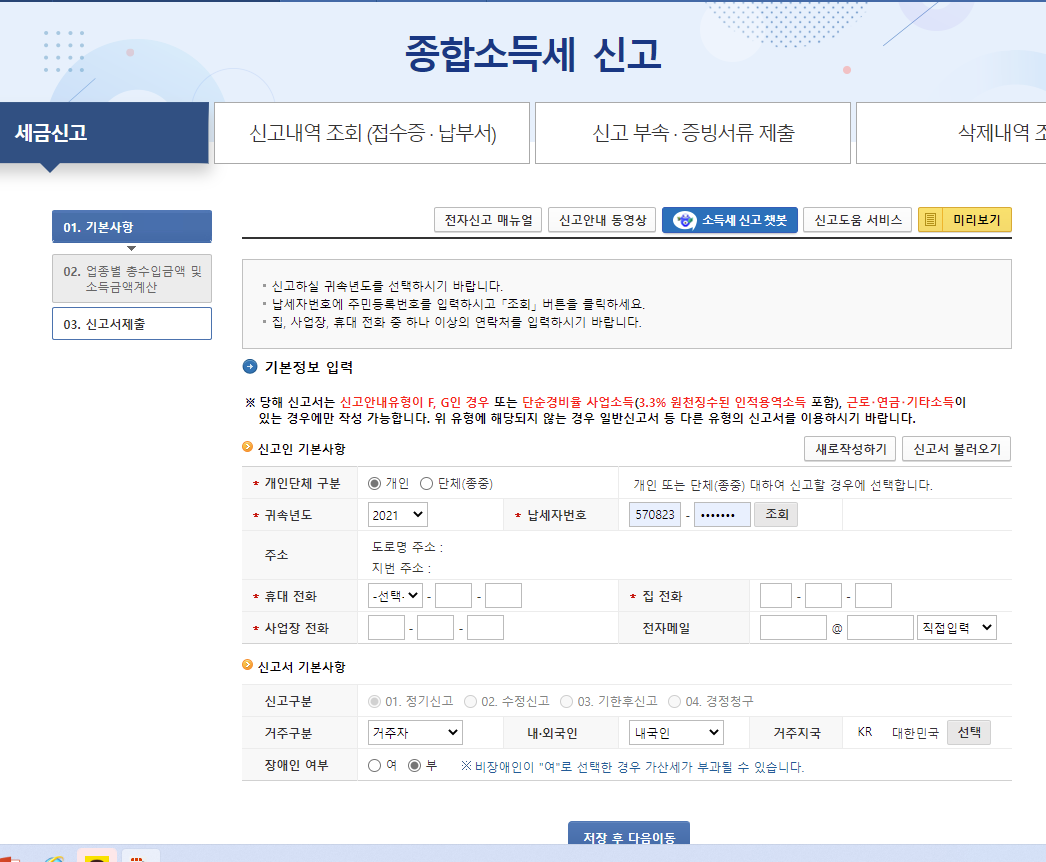 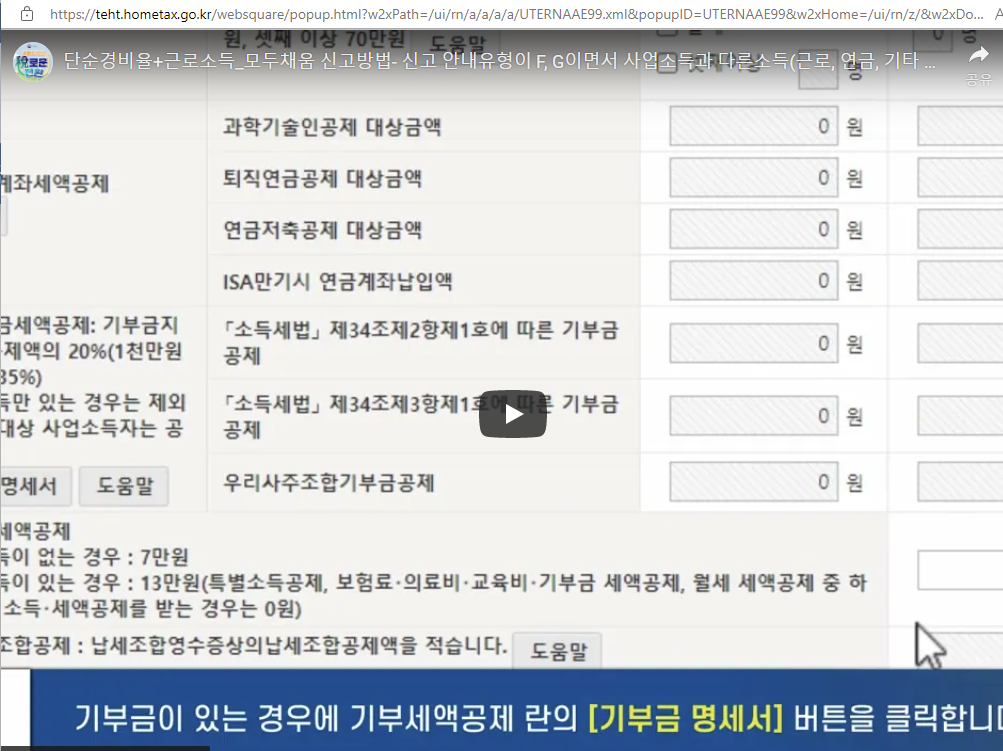 단순경비율 근로 연금 소득 등 모두채움 신고안내 사업자
기본사항 입력
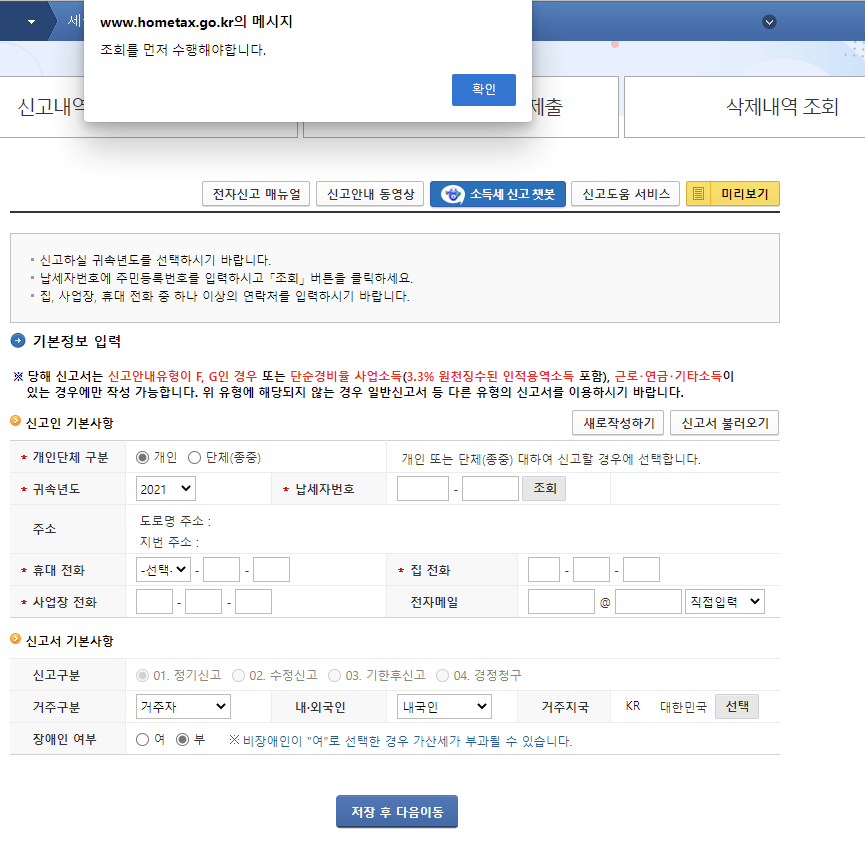 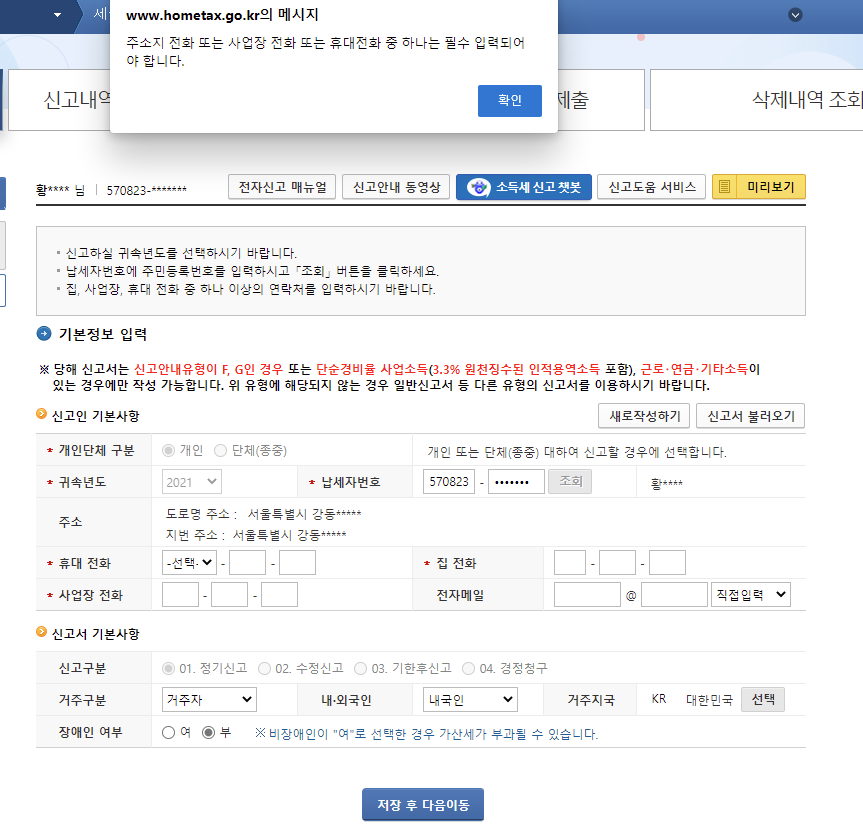 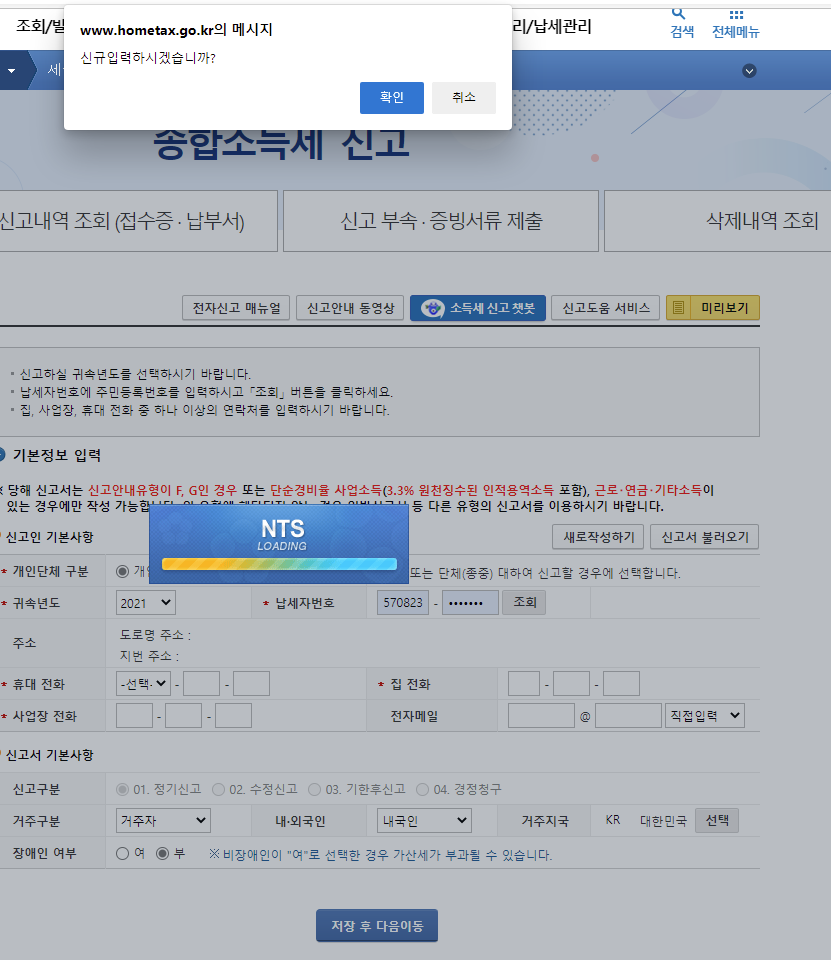 근로, 연금, 기타소득 등 불러오기로 자동입력
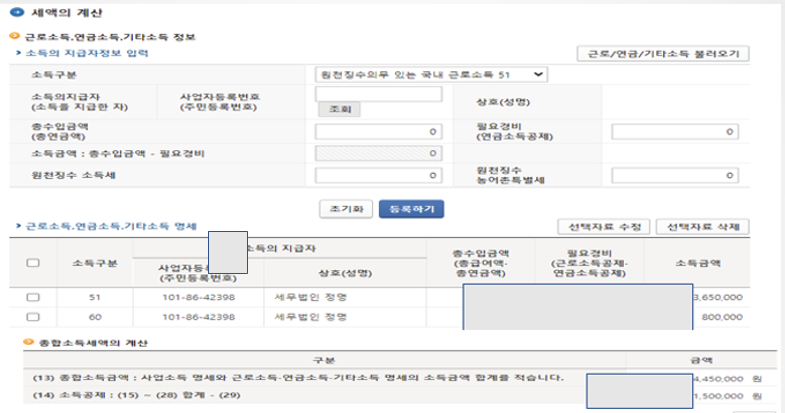 4,450,000
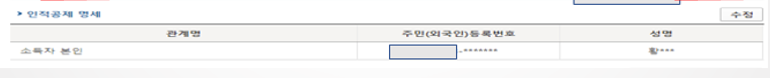 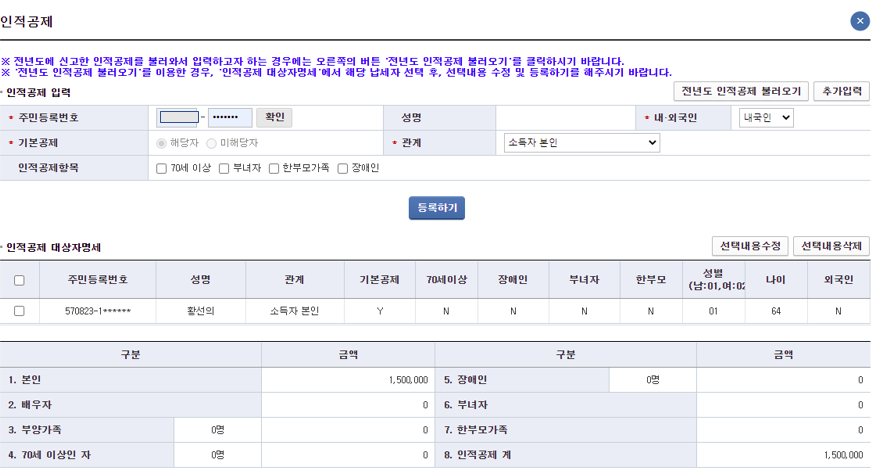 부양가족 등 인적공제 명세서
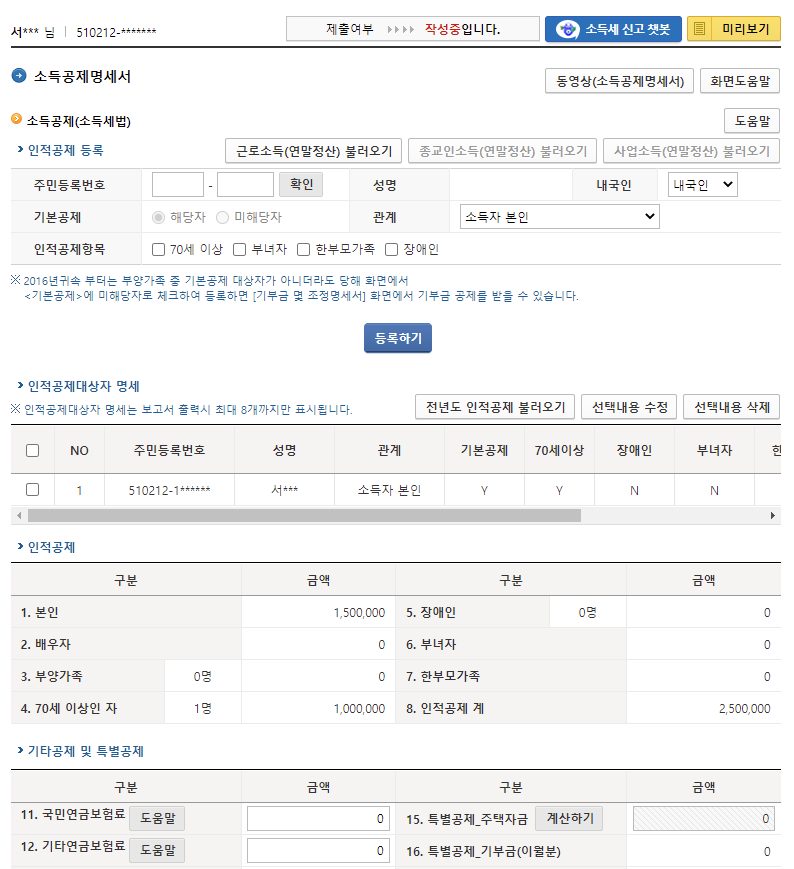 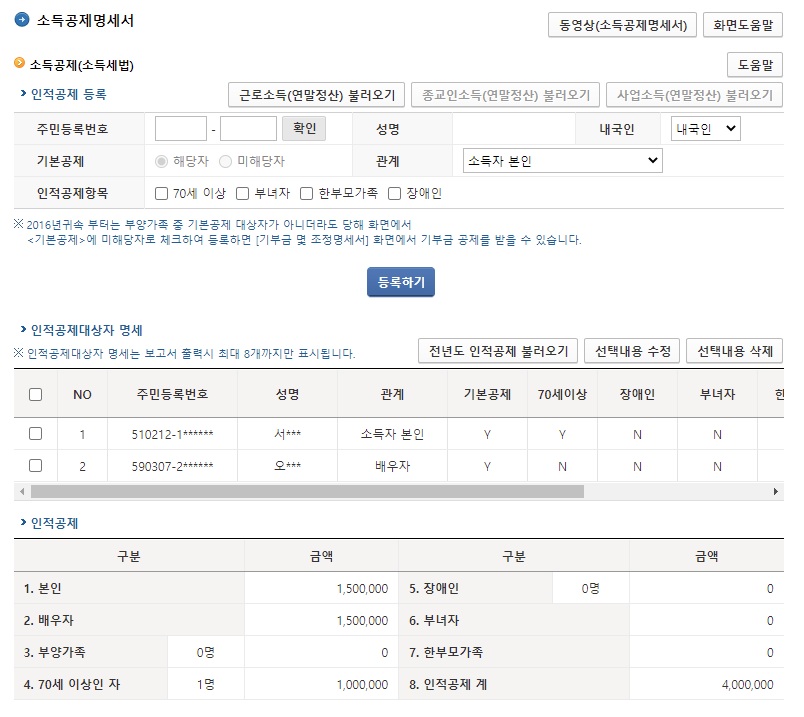 추가할 사항 입력
주민능록번호 오류입력시 유효하지 않는 번호입니다
인적공제 구체적 설명
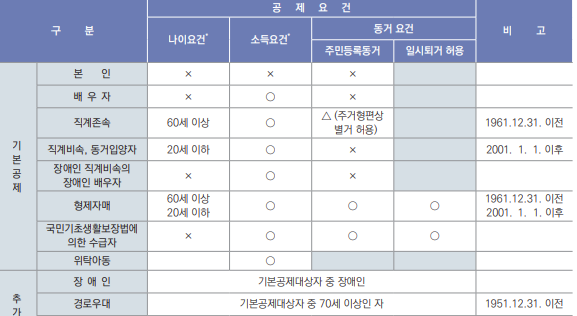 장애인복지법」에 따른 장애인 및 「장애아동 복지지원법」에 따른 장애아동 중 기재부령으로 정하는 사람
국가유공자 등 예우 및 지원에 관한 법률」에 의한 상이자 및 유사한 사람으로서 근로능력이 없는 사람지병에 의해 평상시 치료를 요하고 취학·취업이 곤란한 상태에 있는 "항시 치료를 요하는 중증환자"
원천징수 의무자에게 제출장애인공제시 장애인증명서, 장애인등록증, 항시 치료를 요하는 중증환자는 의료기관에서 발행하는 장애인증명서
2부 마지막 시간에 부양가족공제와 장애인 공제 등 설명
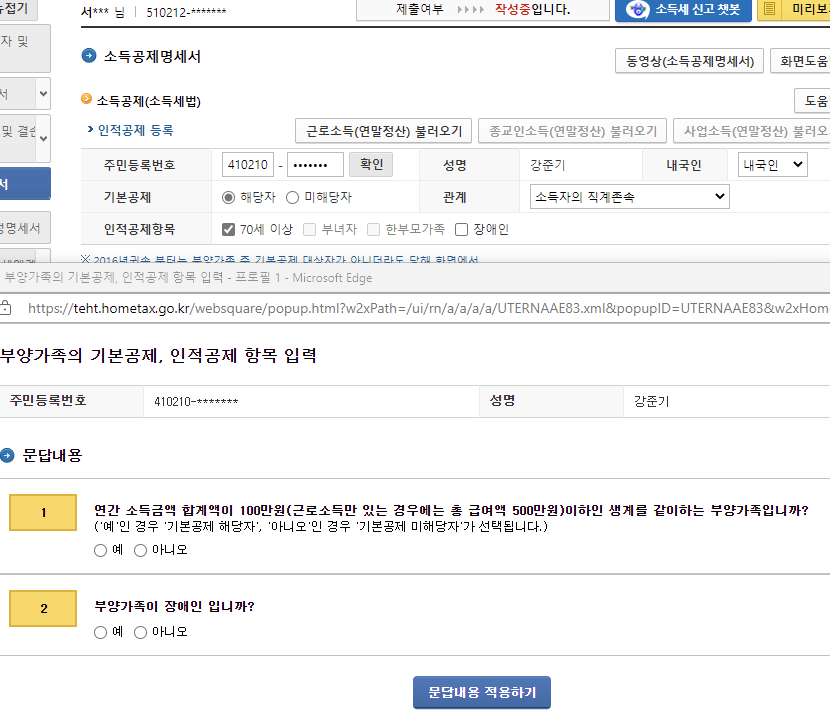 인적공제 신규등록화면
정치기부금 및 종교단체 등 기부금 직접입력하기
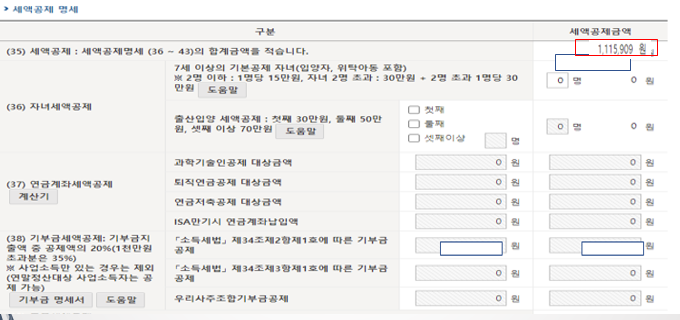 기부금명세서 클릭
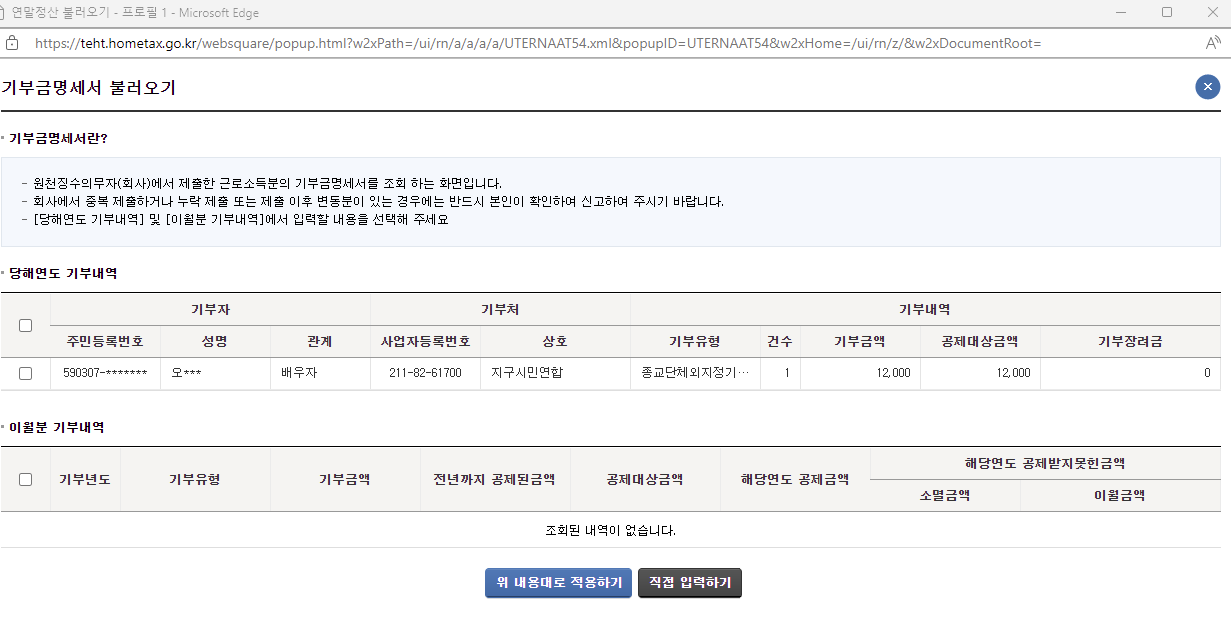 본인 및 기본공제대상자 기부금
국세청 전자기부금영수증 발급시스템 운영중
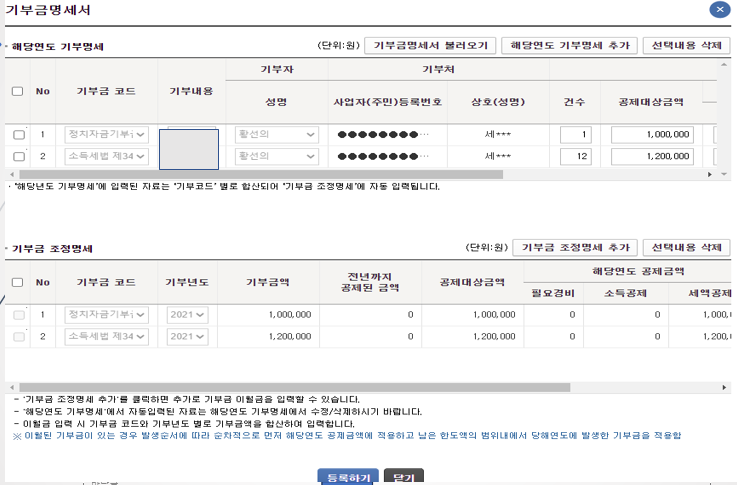 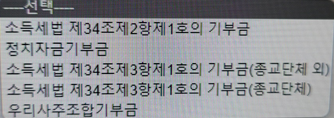 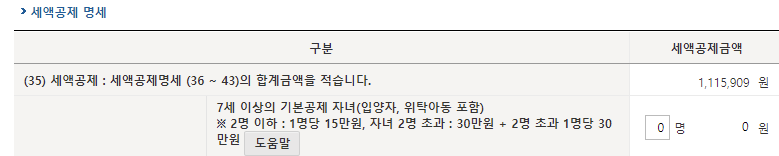 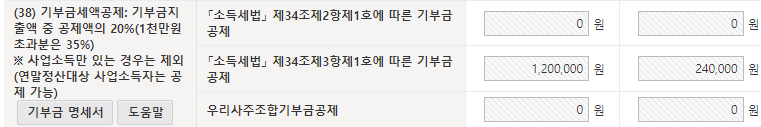 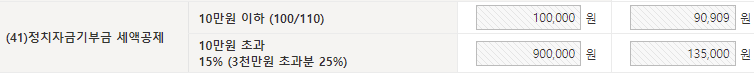 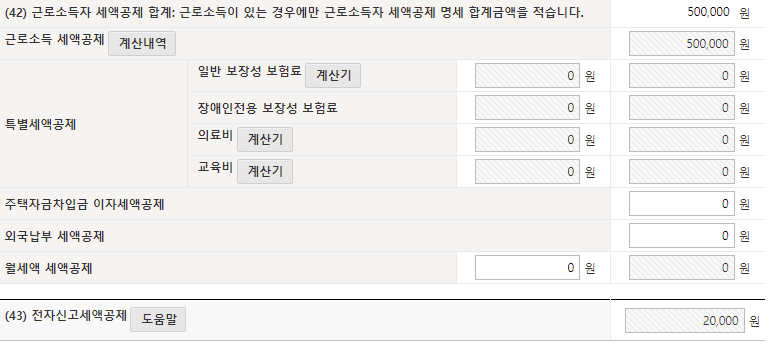 지방소득세에서 9,090공제
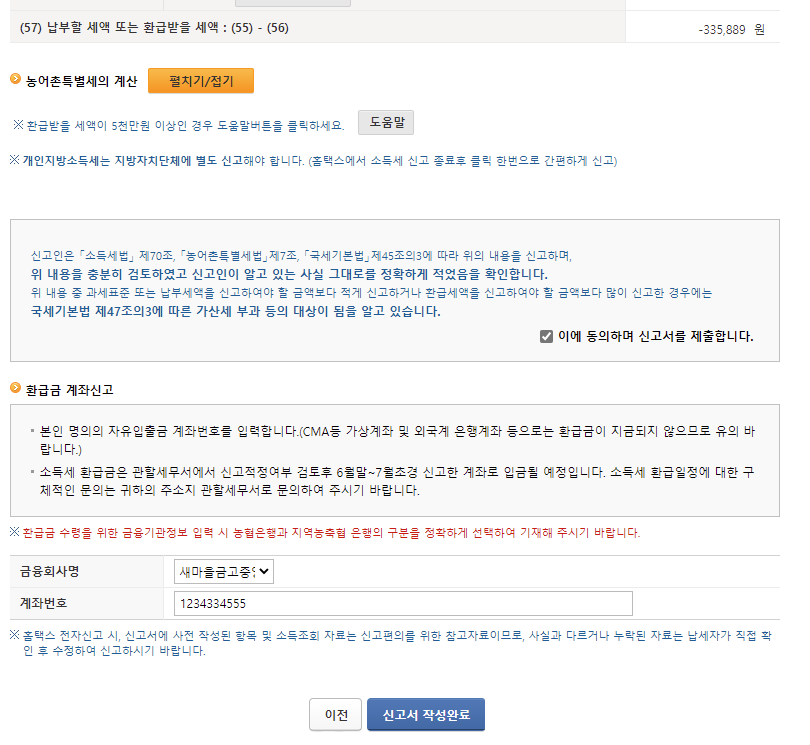 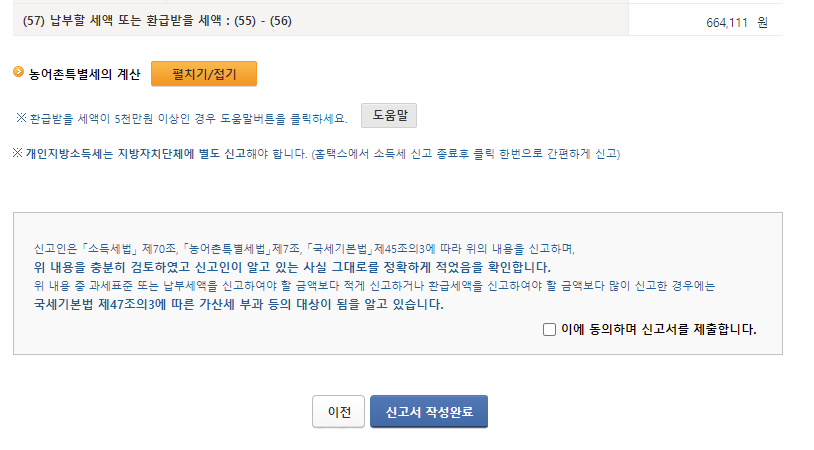 신고서 접수증 인쇄하기
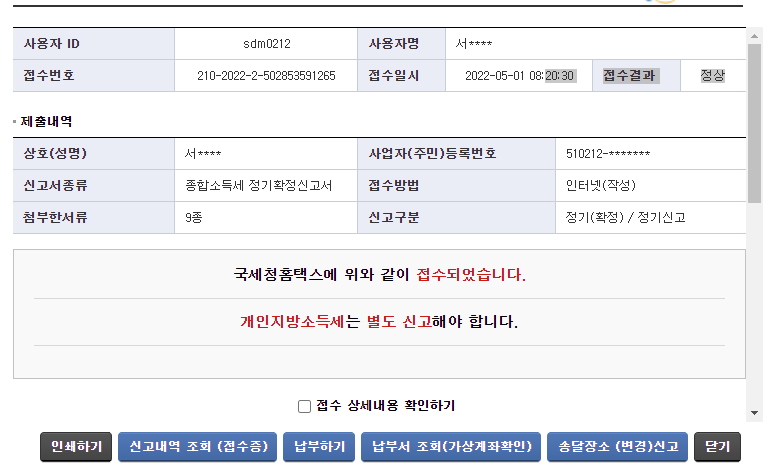 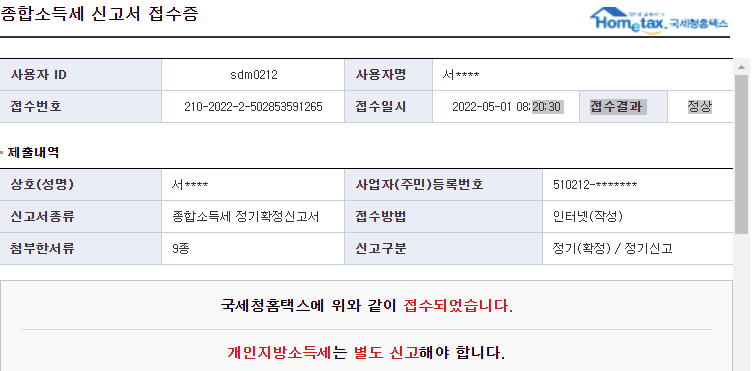 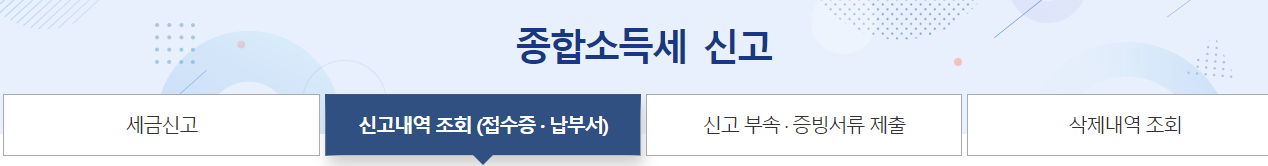 소득세 신고내용 조회화면
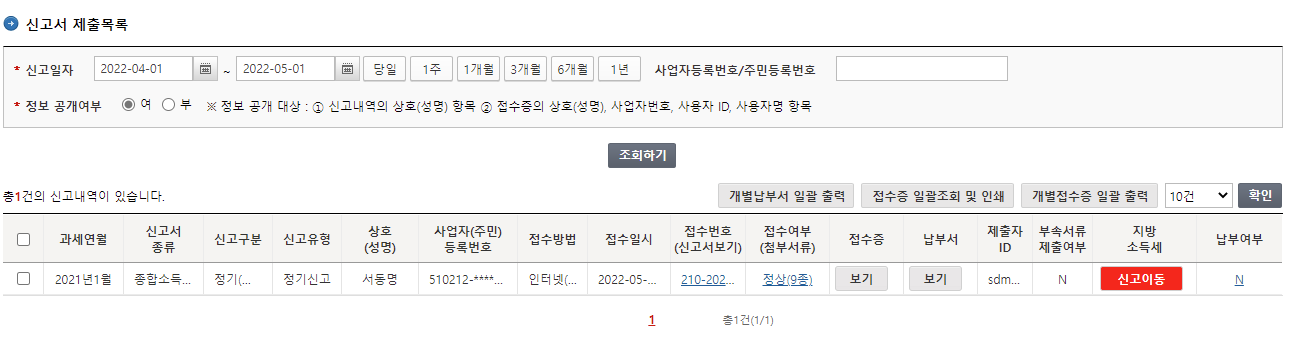 납부서 출력하고 지방소득세 신고로 이동
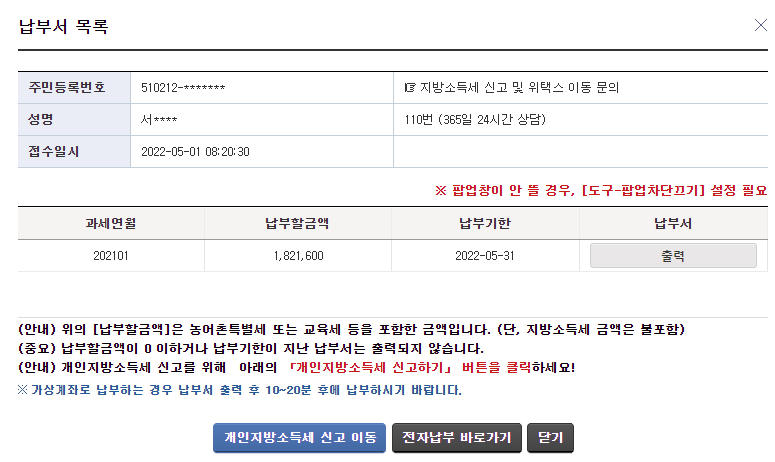 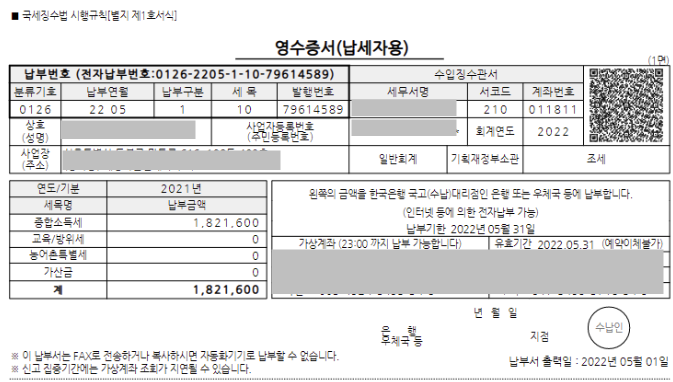 지방소득세 신고서 작성 5분 불러오기로 자동입력
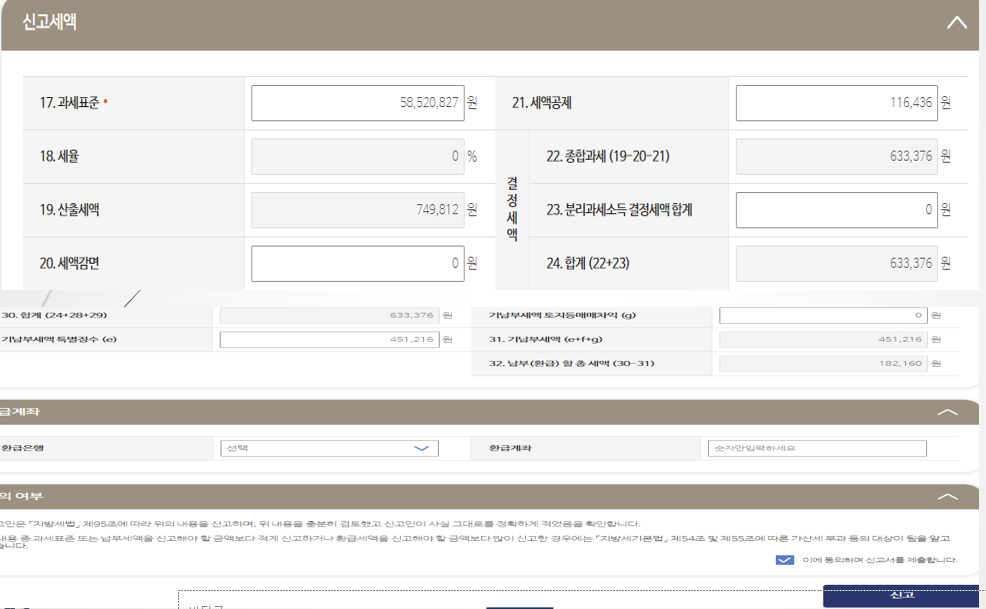 소득세 납부세액의 10%
신고서 제출 후도 수정할 사항이 있을 경우 새로작성하기 버튼을 클릭
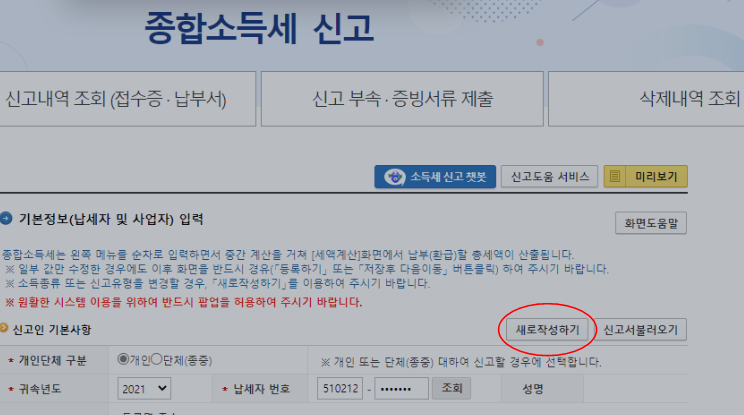 사업소득이 있는 경우 다음 장에서 계속
<근로 QR 연금소득> + 사업소득 간평장부로 소득금액 죽이기
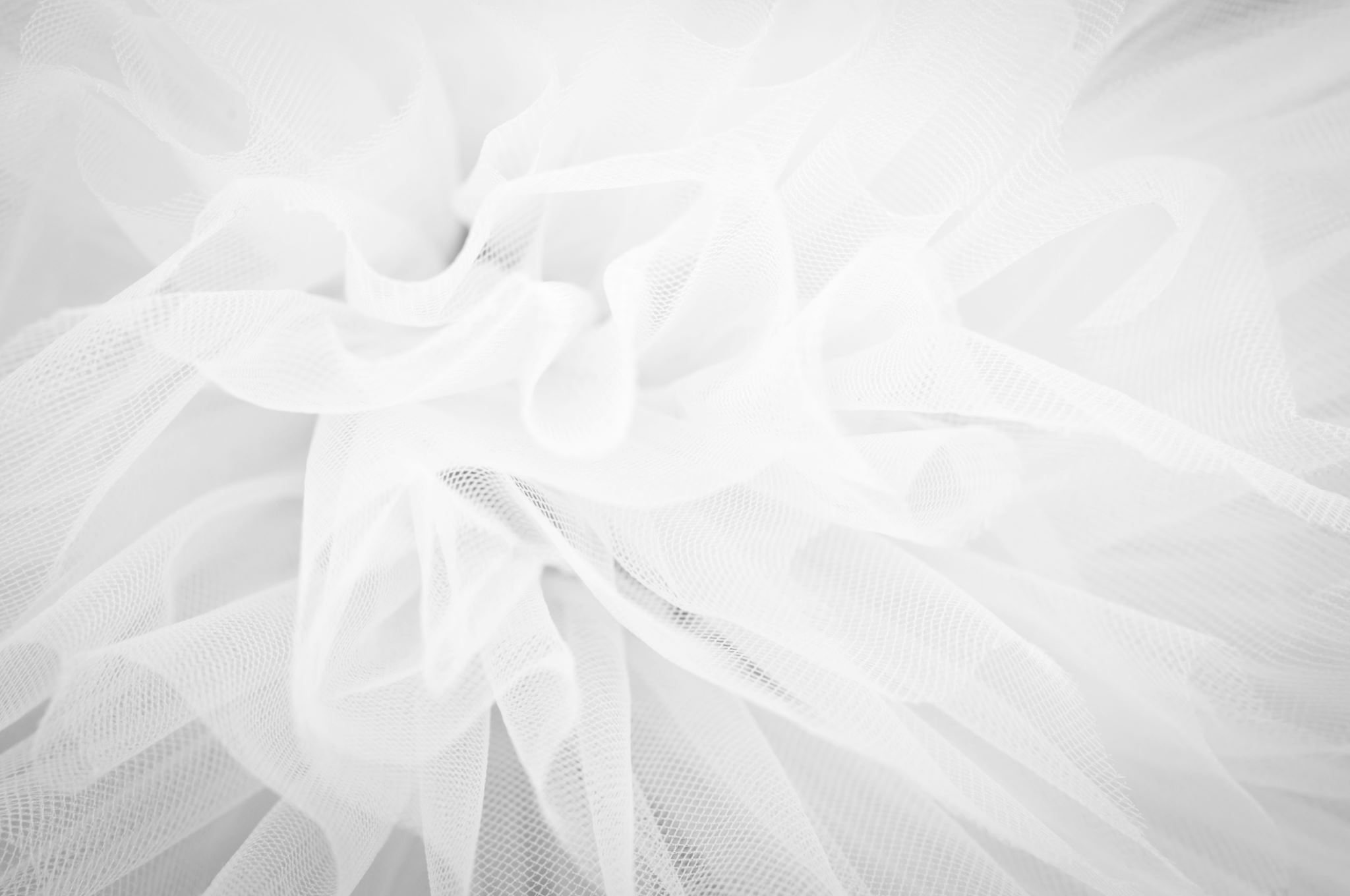 2022. 5. 9
공무원연금공단 &국세동회자원봉사단
강사 황선의  세무법인정명 대표세무사                  국세동우회 자원봉사 수석부단장
개업할 때부터 간편장부로 라도 소득세 신고를 해야 유리
1] 영업권사례) 사업양수로 개업할 때 지불한 “권리금(영업권) 3억원”을 장부에 반영
5년간 무형자산으로 감가상각을 통해 비용으로 회계처리하여 절세30% 세율적용 가정 3억원×30%= 종합소득세 9천만원(지방소득세 9백만원)2) 인테리어 공사비 3억원 지급 매입세액은 공제 받게 되고 소득세 절세효과
개업할때 결손(적자)금은 이월결손금으로 15년이내 이익이 발생할때 공제
건강보험료 피부양자에서 제외요건 건강보험법 시행규칙 별표 1의2
1. 직장가입자의 피부양자는 다음 각 목에서 정하는 소득요건을 모두 충족하여야 한다.
나. 사업소득이 없을 것. 단 다음의 어느 하나에 해당하고, 사업소득의 합계액이 연간 500만원 이하인 경우에는사업소득이 없는 것으로 본다. 1) 사업자등록이 되어 있지 않은 경우
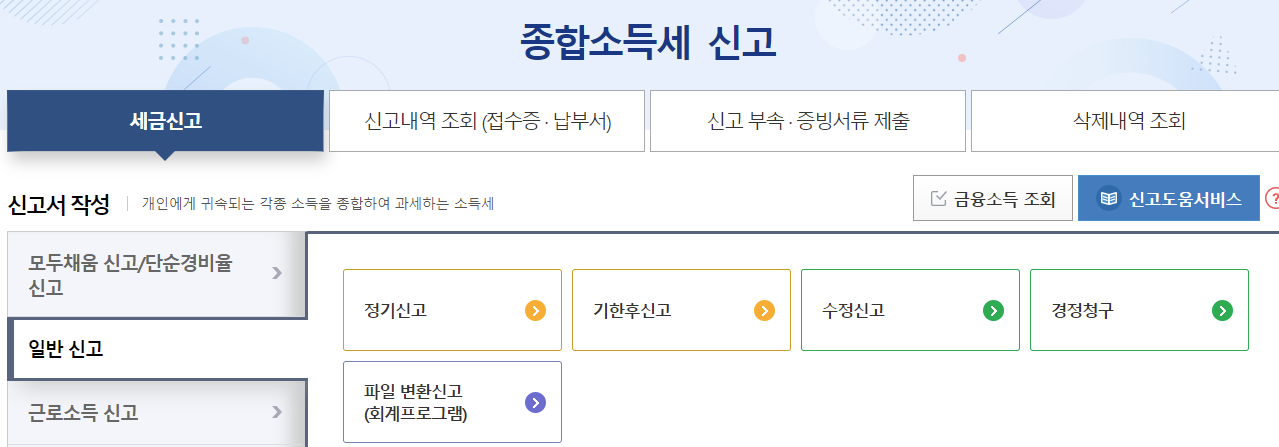 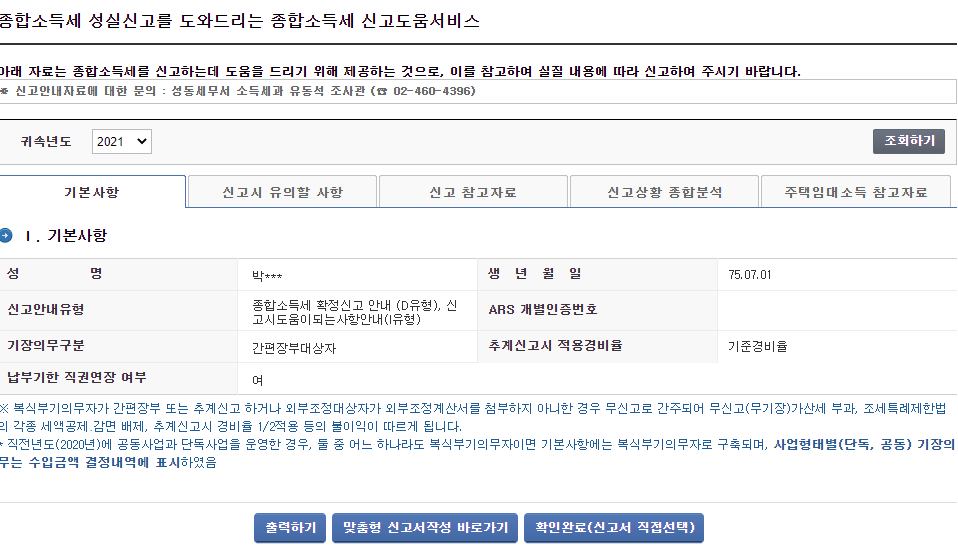 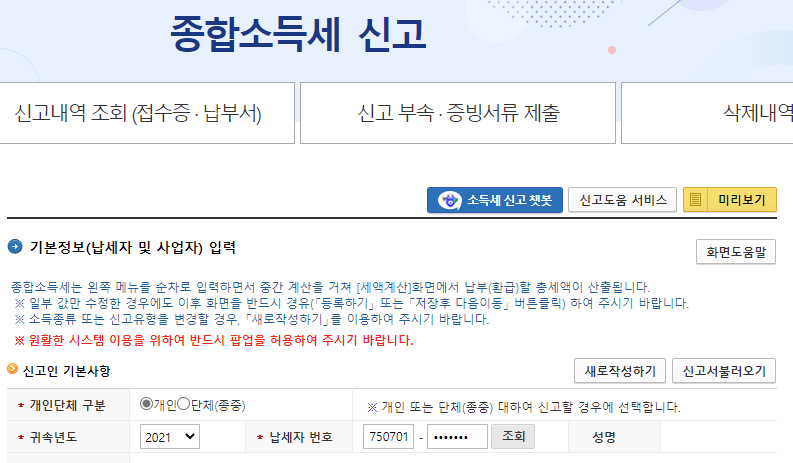 입력
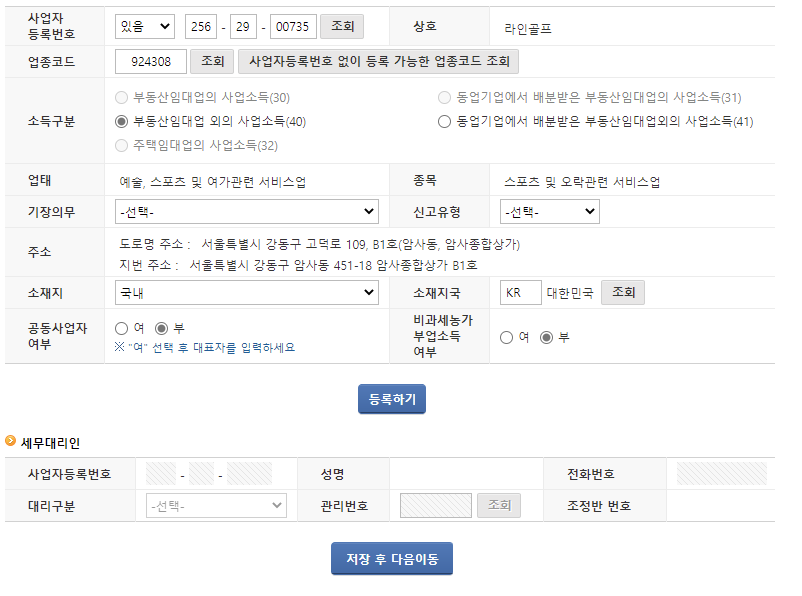 선택 하라는 메세지나옴
기장의무 간편장부 복식장부 판정기준
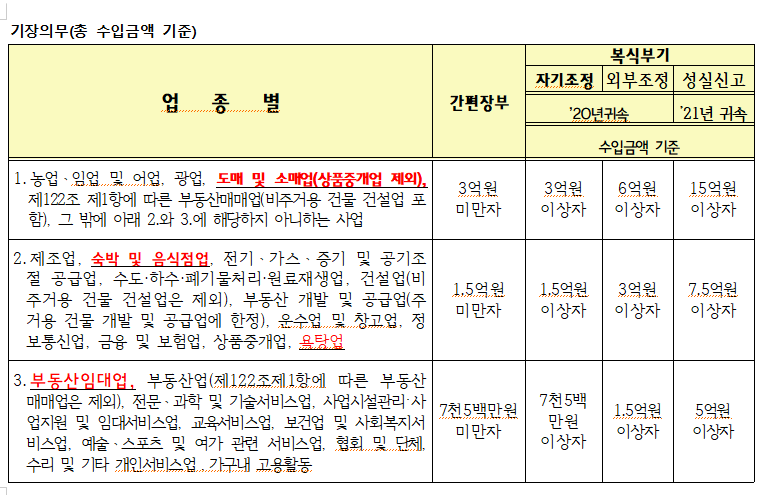 ‘20년귀속수입금액
추계신고(’20년 귀속수입금액 기준, ’21년 귀속 복식부기의무자 기준경비율 적용
)
1) 기준경비율 신고시 주요경비(매입비용·임차료·인건비) 증빙서류 확인된 금액, 기타경비만 수입금액에 기준경비율을 적용 계산  소득금액 = 총수입금액 - 주요경비 - (총수입금액 × 기준경비율)
2) 추계신고시 무기장가산세(산출세액의 20%)  소규모사업자  제외, 간편장부대상이 복식장부신고 20%세액공제
- 소규모사업자 직전 과세기간(2020년)  4천8백만원 미만, 신규사업자, 연말정산 사업소득만 있는자 등
여가관련 서비스 업종 기준경비율(추계)신고 소득세 등 4백만원, 간편장부결과 11만원
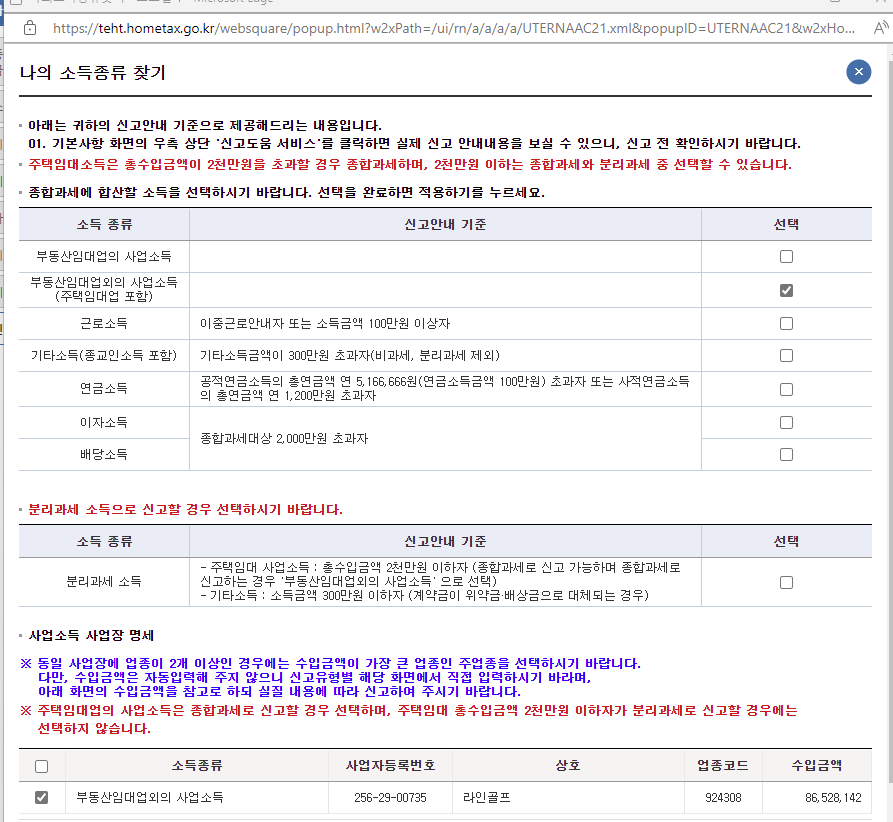 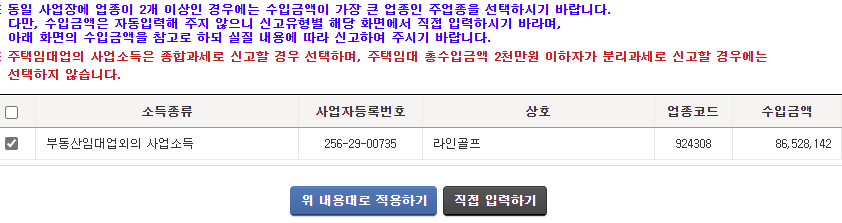 간편 장부 서식 (국세청장 고시 21.7.21)
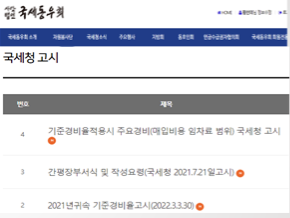 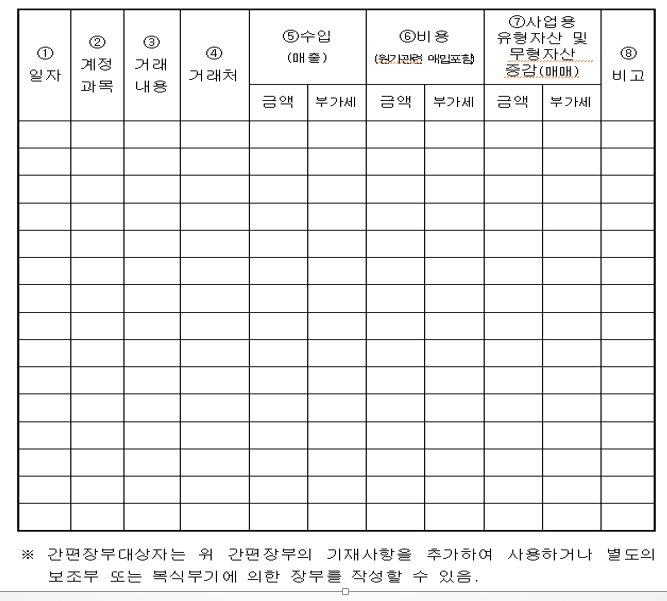 간편 장부 소득금액 계산 서식
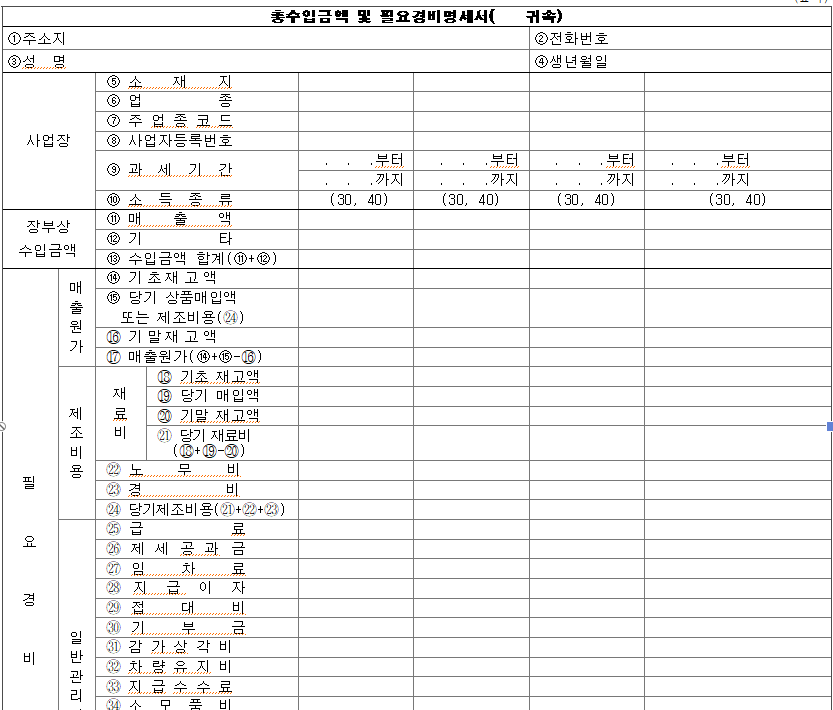 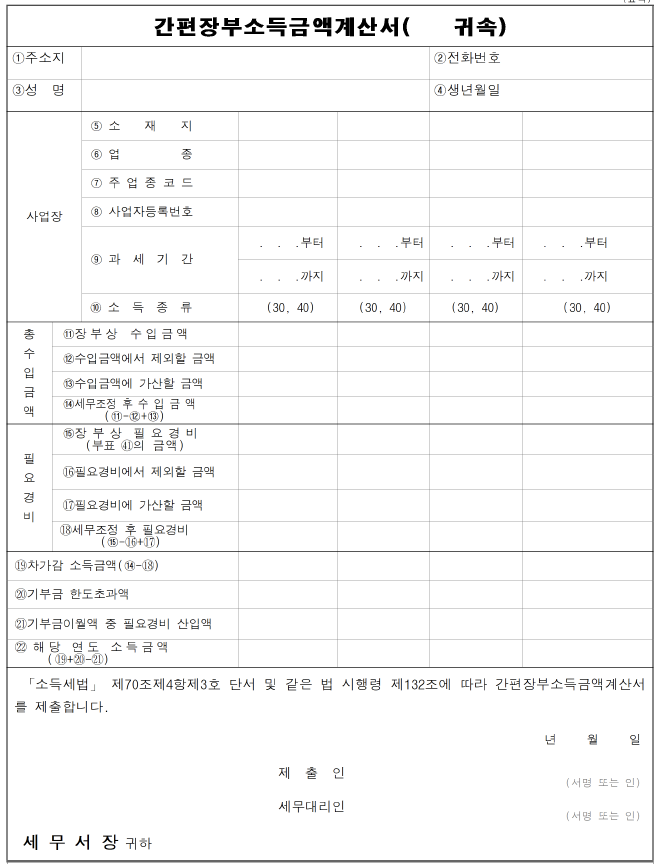 소득공제 중 인적공제
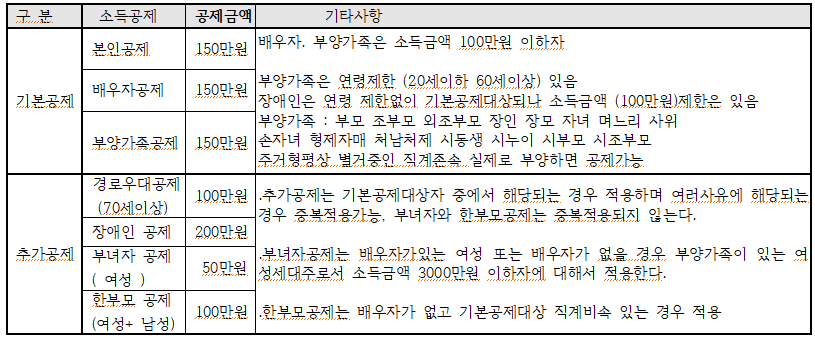 생계를 같이하는
소득금액 100만원이하
이때 소득금액은 종합소득(이자. 배당. 부동산임대. 사업소득. 근로소득. 연금소득. 기타소득) 퇴직소득. 양도소득의 합계액으로서 필요경비를 공제한 소득금액을 말하며, 비과세소득, 분리과세소득, 농업소득, 주택임대소득(1가구1주택자 및 2000만원 이하의 주택임대수입), 분리과세에 해당하는 연금소득과 금융소득종합과세 대상이 아닌 2000만원 이하의 이자와 배당소득, 일용근로소득, 300만원 이하의 기타소득은 제외. 근로소득만 있는 기본공제 대상자의 경우 총급여로 500만원이하 제외
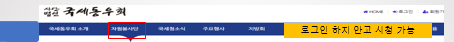 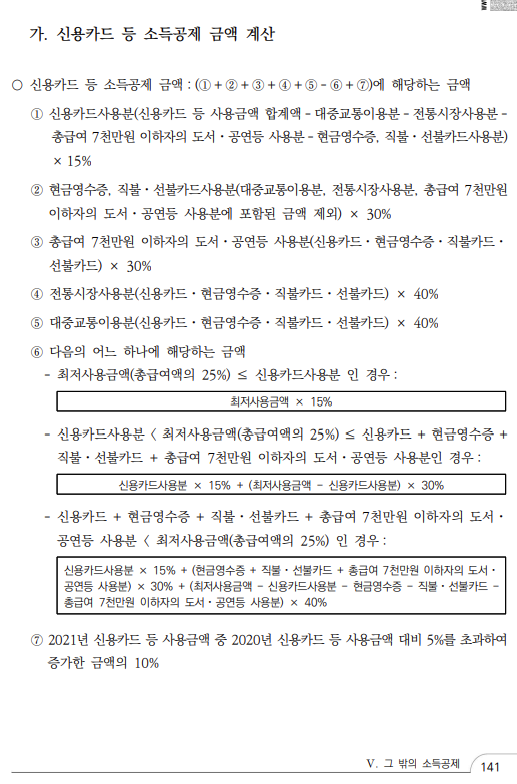 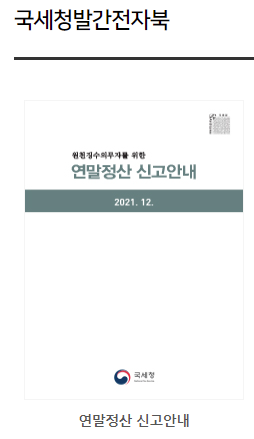 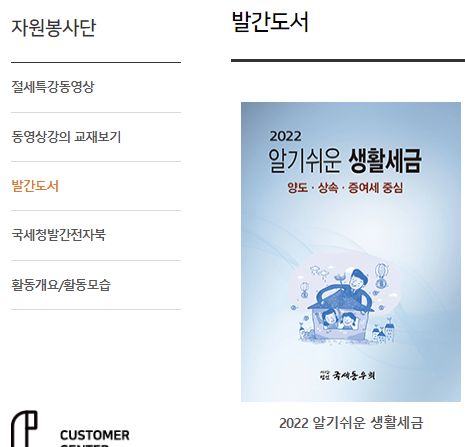 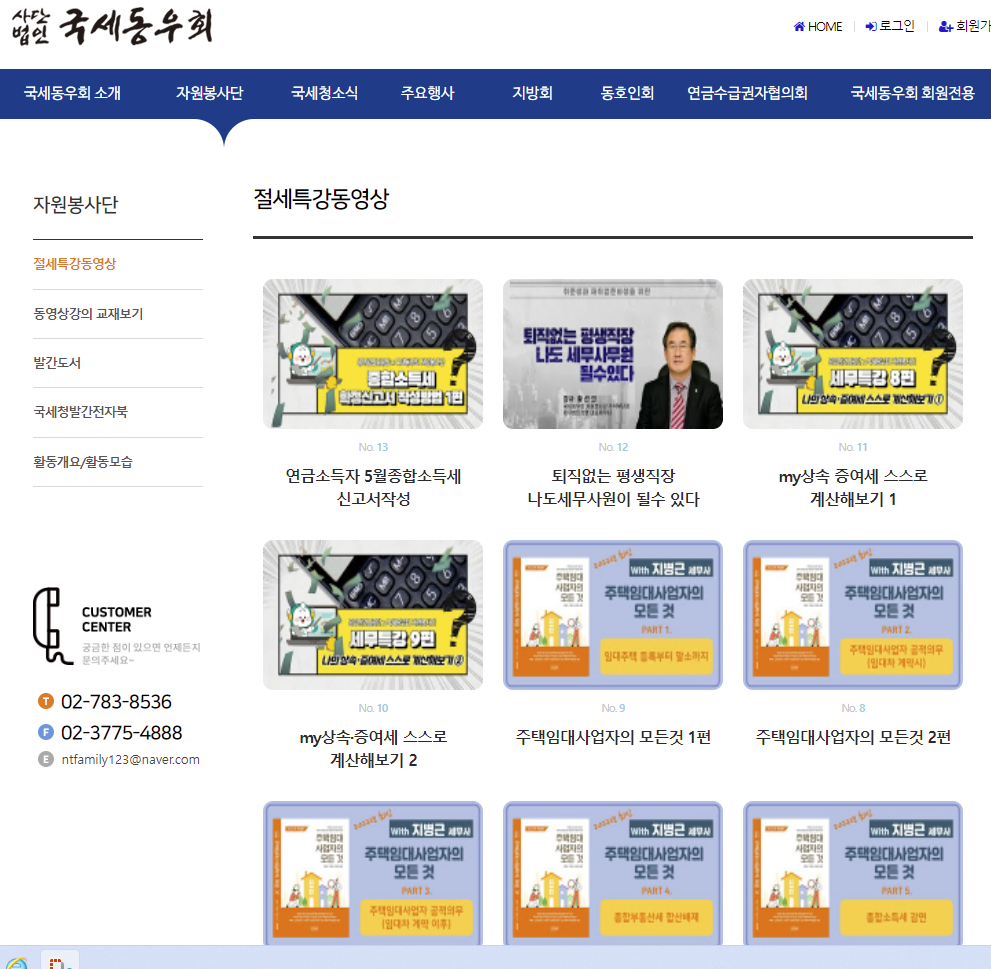 로그인 하지 안고 시청 가능
세무TV 동영상 촬영 및 편집에 감사드립니다.
감사합니다.
이 자료는 근로 또는 연금소득이 있으면서  타 소득이 있는 경우  5월 종합소득세 확정신고서 작성에 도움을 주기 위해 “국세청 보도자료와 국세청 홈텍스에서 직접 신고서를 작성하는 등 실무사례 위주로 만들어진 강의용 자료로서 다소 오류가 있을 수 있습니다. 특히 규모가 있는 사업소득자 분께서는 세무사의 도움을 받아 소득세 확정신고서를 작성하시기 바랍니다. 
국세동우회 자원봉사단